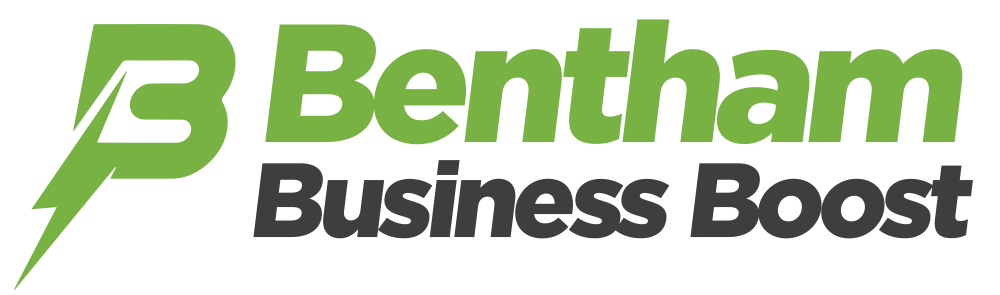 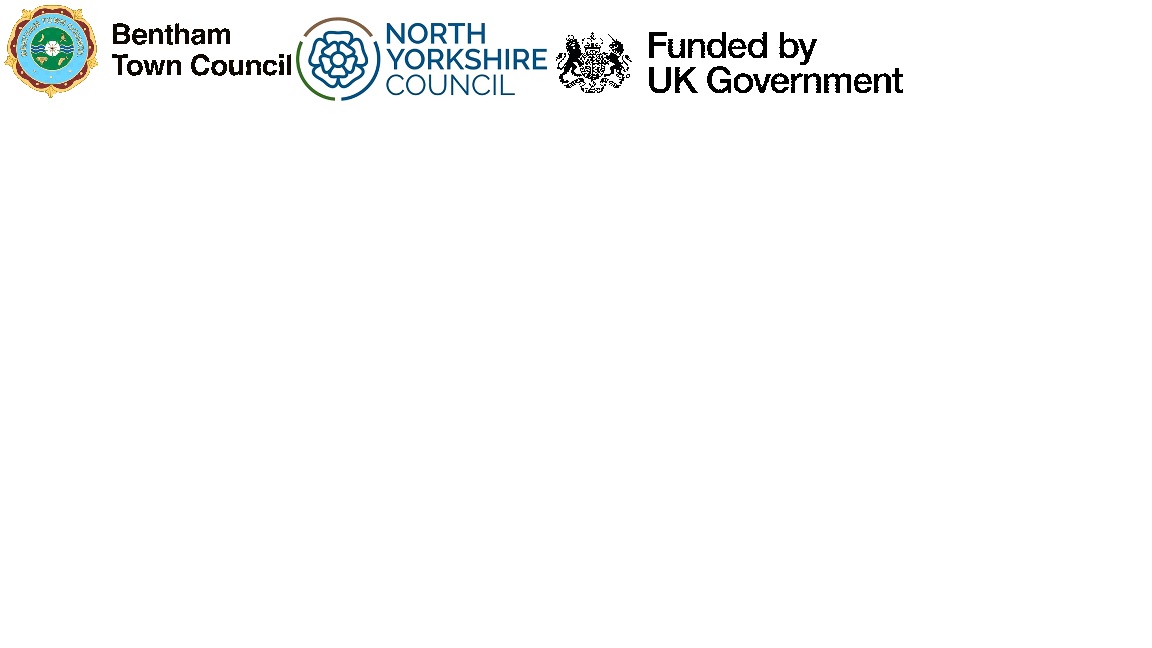 Welcome
[Speaker Notes: Mark to:
Welcome attendees
Run through any housekeeping
Briefly talk about Bentham masterplan – this initiative is a direct result of Bentham having a Masterplan
Introduce concept of an informal collaborative network – historically there was ‘We Are Bentham’ this is an opportunity to facilitate joint working again to improve Bentham as a town.
Introduce Michaela Young, Senior Business Adviser]
PurposeBentham Business Boost has received £20,000 from the UK Government through the UK Shared Prosperity Fund, administered through North Yorkshire Council.
[Speaker Notes: Michaela to:
Talk about purpose of being here tonight (to seek input and feedback from businesses). The purpose of this session is to be interactive please do make comments as we go through.
Background to the programme and award of UKSPF funding £20,000 including activity to be discussed in further detail later on – workshops/training, shop front improvement grants, photography and business case studies
Although this is a time limited project there will be future opportunities that this work would put Bentham in a good place to benefit from. E.g. Mayoral Fund – Vibrant & Sustainable High Streets Fund]
Question: what are the opportunities for collaboration in Bentham?
[Speaker Notes: Mark to prompt:
What ideas do businesses have?
Would you be interested in meeting on a quarterly basis?
If yes, please make sure you have given us your contact details]
Bentham Business Boost programme activity
[Speaker Notes: Michaela to give overview:
Photography commission – will be available for businesses to use to support their social media activity / general promotion of Bentham – details to follow
12 business case studies in total – interview and research to be included in the Bentham News. 1 per issue
Public realm improvements – includes planters, Bygone Bentham (separately funded) but also the opportunity for continued investment 
Business networking opportunities
Details of Training and workshops and shop front improvement grants to follow

Mark to prompt:
Suggestions of businesses to interview for case studies?
The programme isn’t fully allocated. Beyond the items above what else would be of benefit to Bentham? How else would you like to see the money spent? Campaigns, artwork/murals?]
Free online webinars delivered by Google Digital Garage
[Speaker Notes: Michaela to provide overview:
3 online webinar sessions available
Link available on FSB website? TBC
Delivered by Google Digital Garage 
Free to attend
Information available on your way out and if you’ve left your email address when signing in and are happy for us to contact you then we will follow up after the event with a link]
Question: what other training would be useful?
[Speaker Notes: Michaela to prompt:
What training do you need?
What days/time of day are best?
Would you prefer online or in person?]
Shop front improvement grants
[Speaker Notes: Michaela to give overview
Simple application – single quotation, need to check planning requirements
Grab your application today!
Work must be paid for, completed & claimed by 31st March 2025]
Any questions?Next Steps?
[Speaker Notes: Additional business support offer from Economic Development / brokerage etc.]